Icc
Sint Jan 
Wereldwijde kunst
Groep 7a evaluatie
Groep 7a resultaten
2. Hoe zijn jullie hiermee bezig geweest?
3. Hoe is het thema gebruikt tijdens andere vakken?
4. Wat heb je geleerd bij andere vakken binnen dit thema?
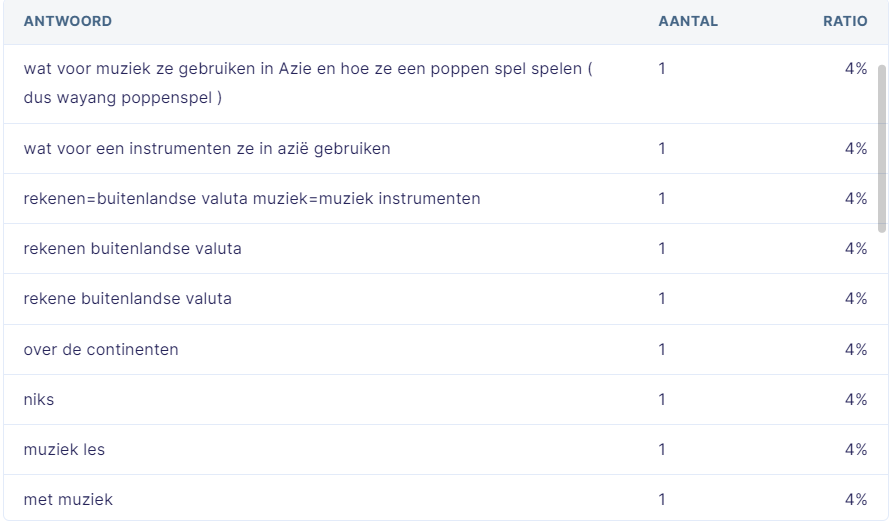 4. Wat heb je geleerd bij andere vakken binnen dit thema?
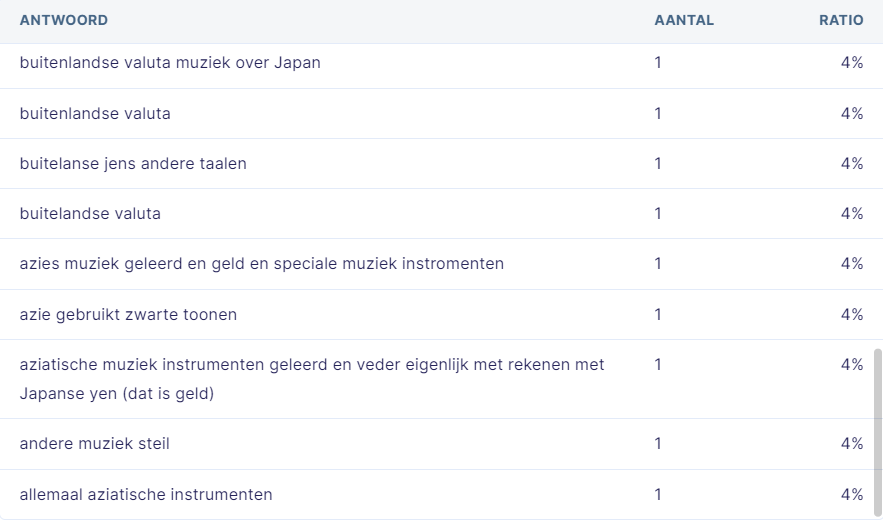 5. Bij welk vak had je meer met het thema willen werken en waarom?
6. Wat had je nog meer willen leren en doen? En waarom?
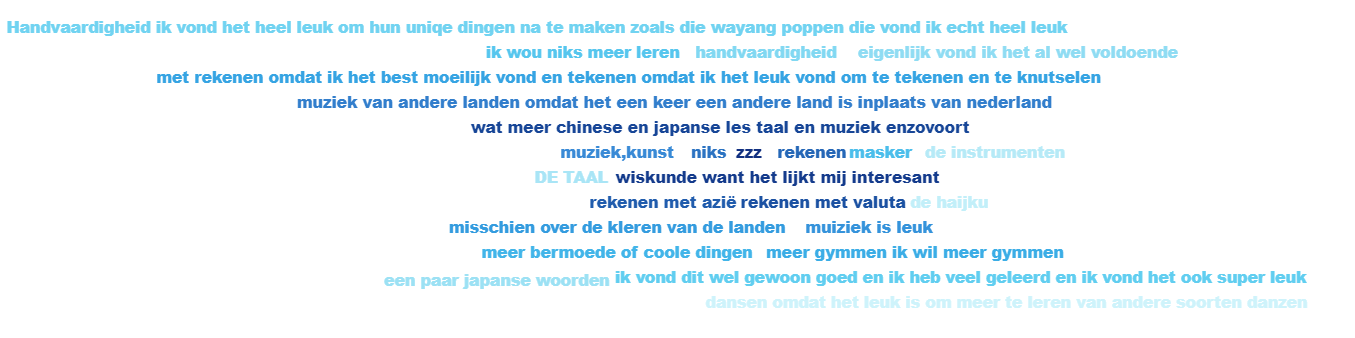 8. Wat heb je allemaal geleerd tijdens deze periode?